光的本質
1680 Huygens
波動說
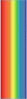 紅外線
紫外線
無線電
X
光
微波
1801 Young
(干涉)
1923 Compton
(散射)
1902 Lenard
1916 Millikan
(光電效應)
1912 Laue
(繞射)
1905 Einstein
粒子說
電子的本質
1896 Thomson
(荷質比)
1914 Millikan
(基本電荷)
1924 De Broglie
波動說
原子核
砂粒
電
子
原子
1927 Davisson
 & Germer (繞射)
1687 Newton
粒子說
量子論的基礎
實驗現象
量子論
實驗測量
互補原理
統計分析
機率分布
波粒二象性
測不準原理
光：雙狹縫干涉
        光電效應
        晶體繞射
        康普吞散射
電：陰極射線
子    油滴實驗
        晶體繞射